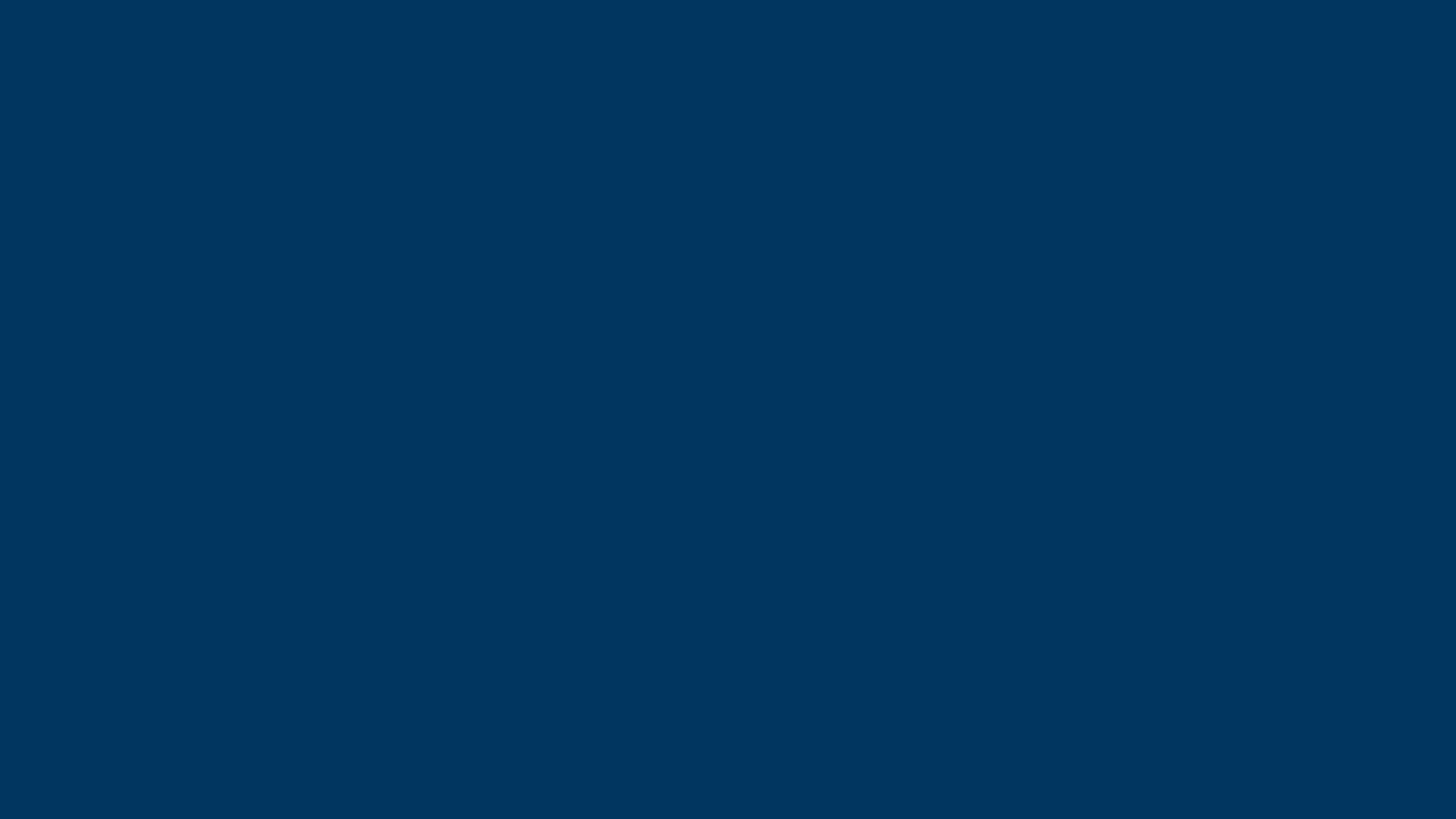 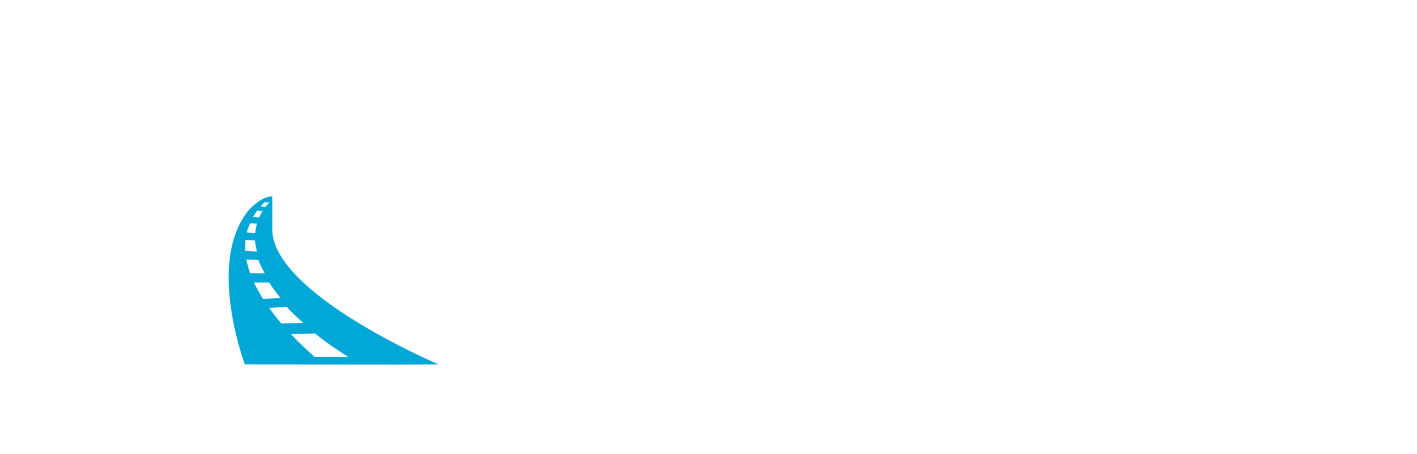 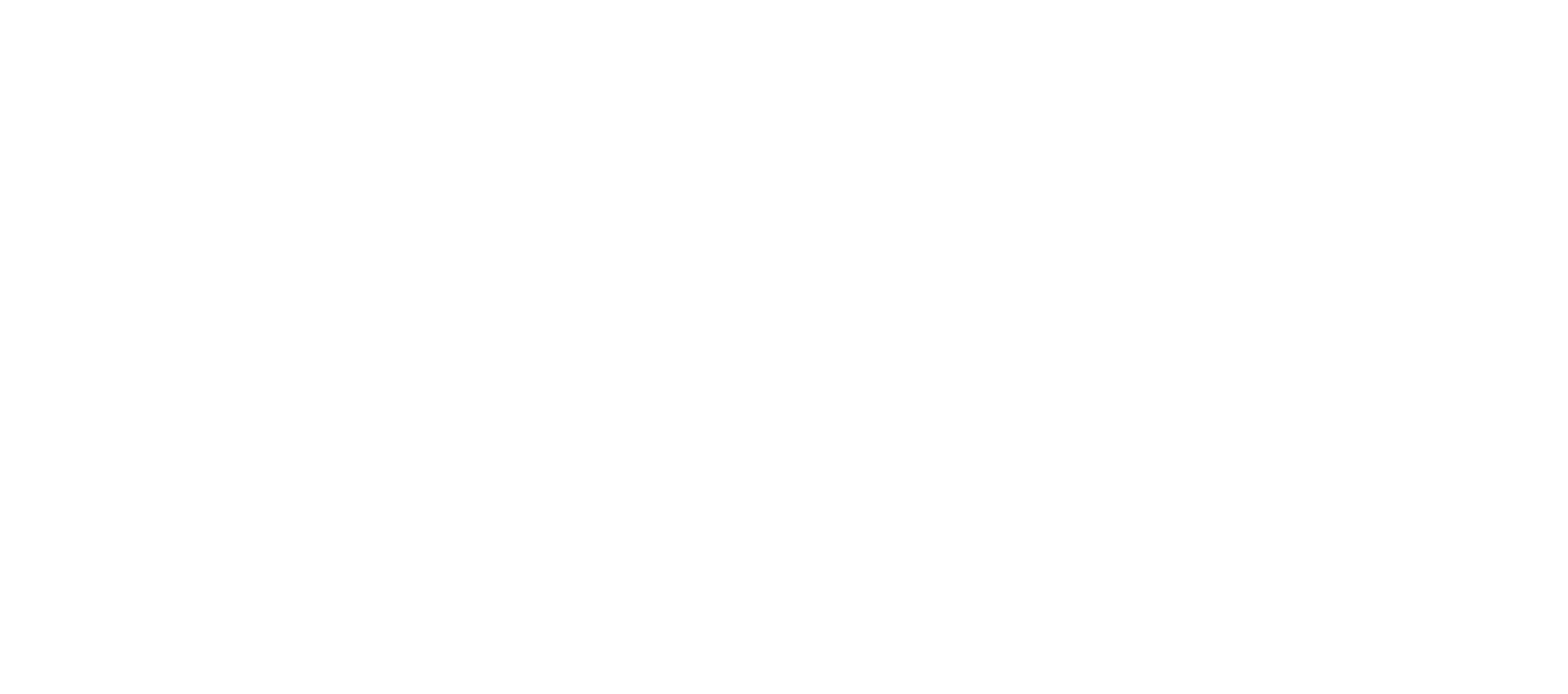 Plán staveb na rok 2022
Tisková konference 16. 2. 2022
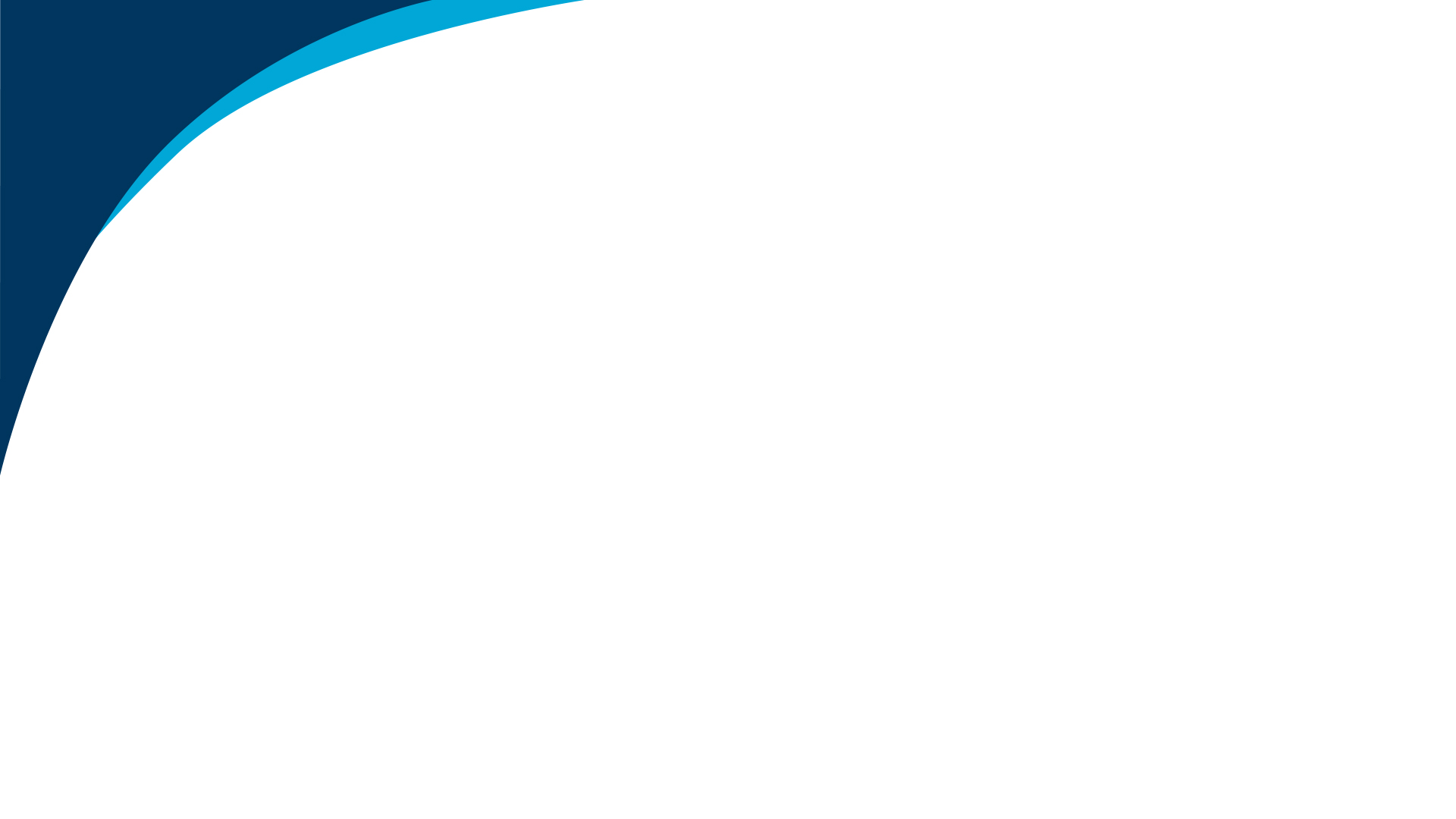 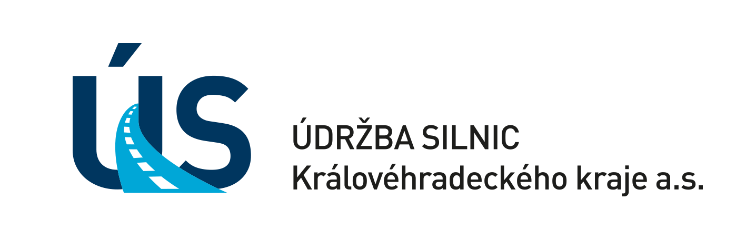 Program
Rekapitulace roku 2021
  Plán staveb na rok 2022
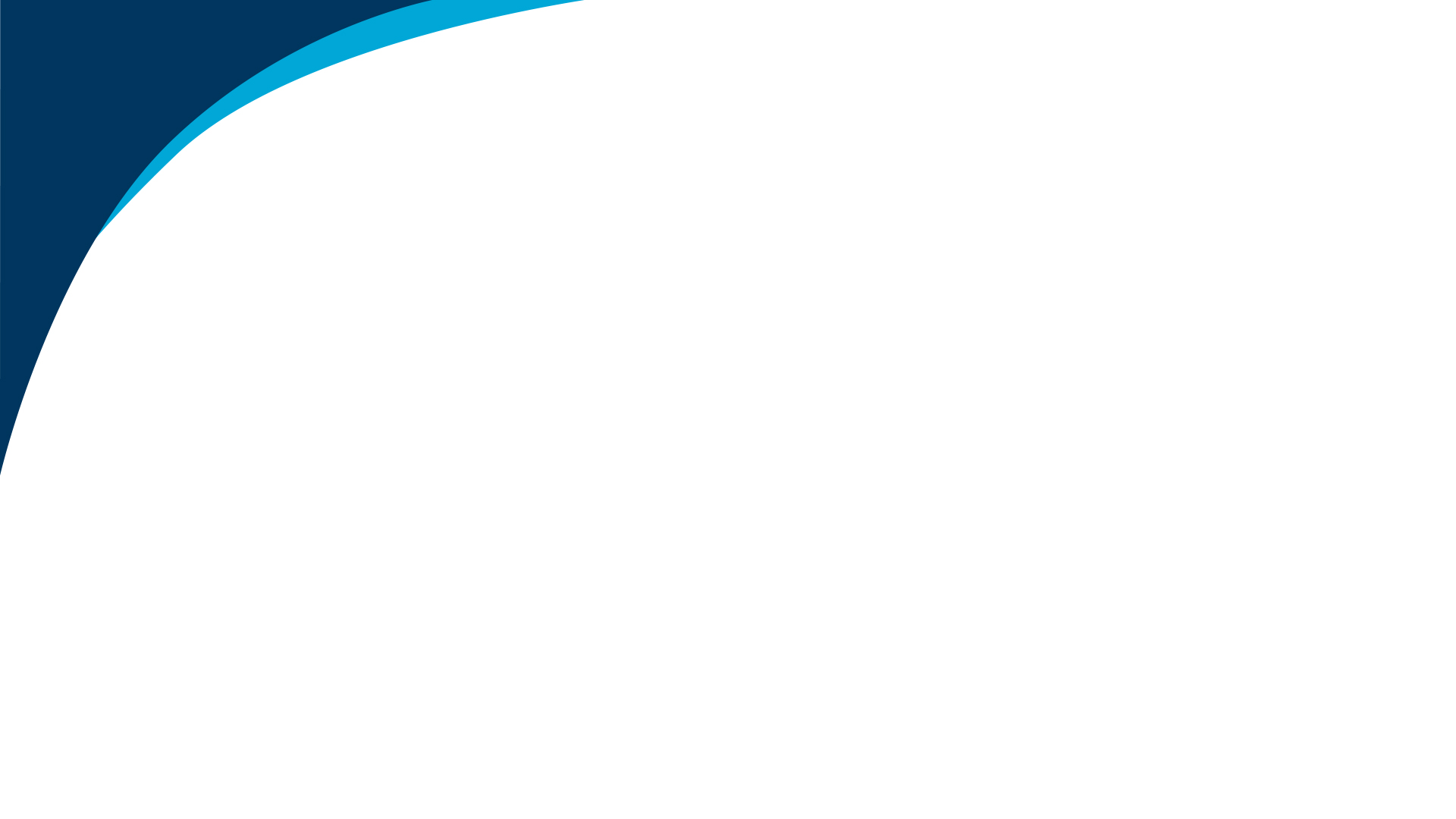 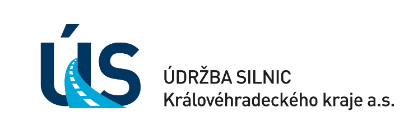 Realizace staveb v roce 2021
Realizované stavby:
5 staveb přešlo z roku 2020
28 nových staveb realizovaných v roce 2021 
44 km komunikací
6 mostů
28 staveb dokončených
5 staveb přechází do roku 2022
			
Prostavěná hodnota v roce 0,714 mld. Kč vč. DPH
Průměrná cena rekonstruovaných staveb
16,25 mil. Kč vč. DPH / 1 km silnice včetně mostů
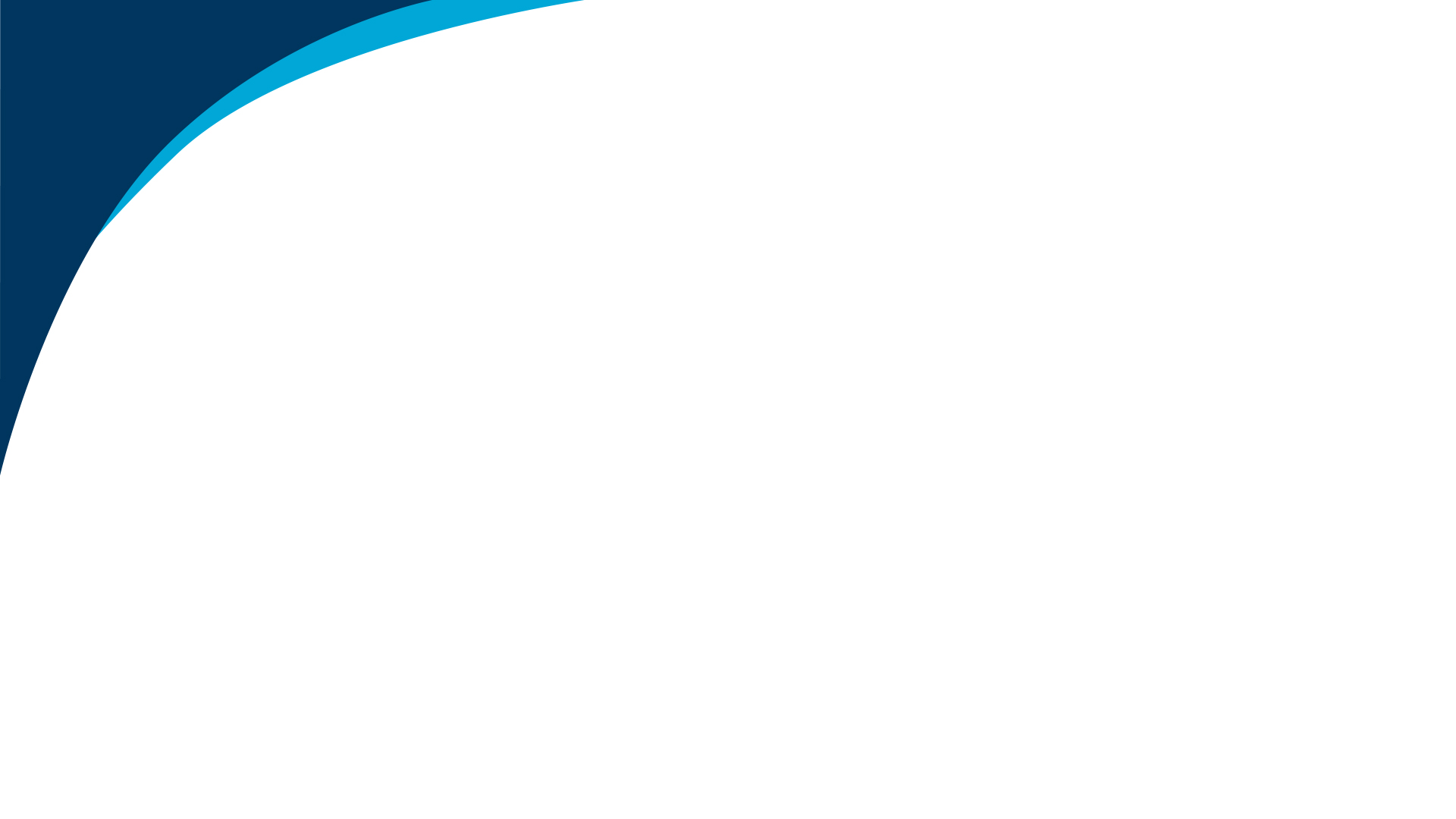 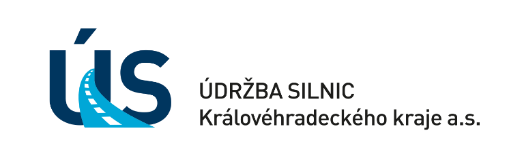 Dopravní stavby 2021 rekapitulace
* Průměrná úspora staveb oproti předpokládané hodnotě cca 21,9%.
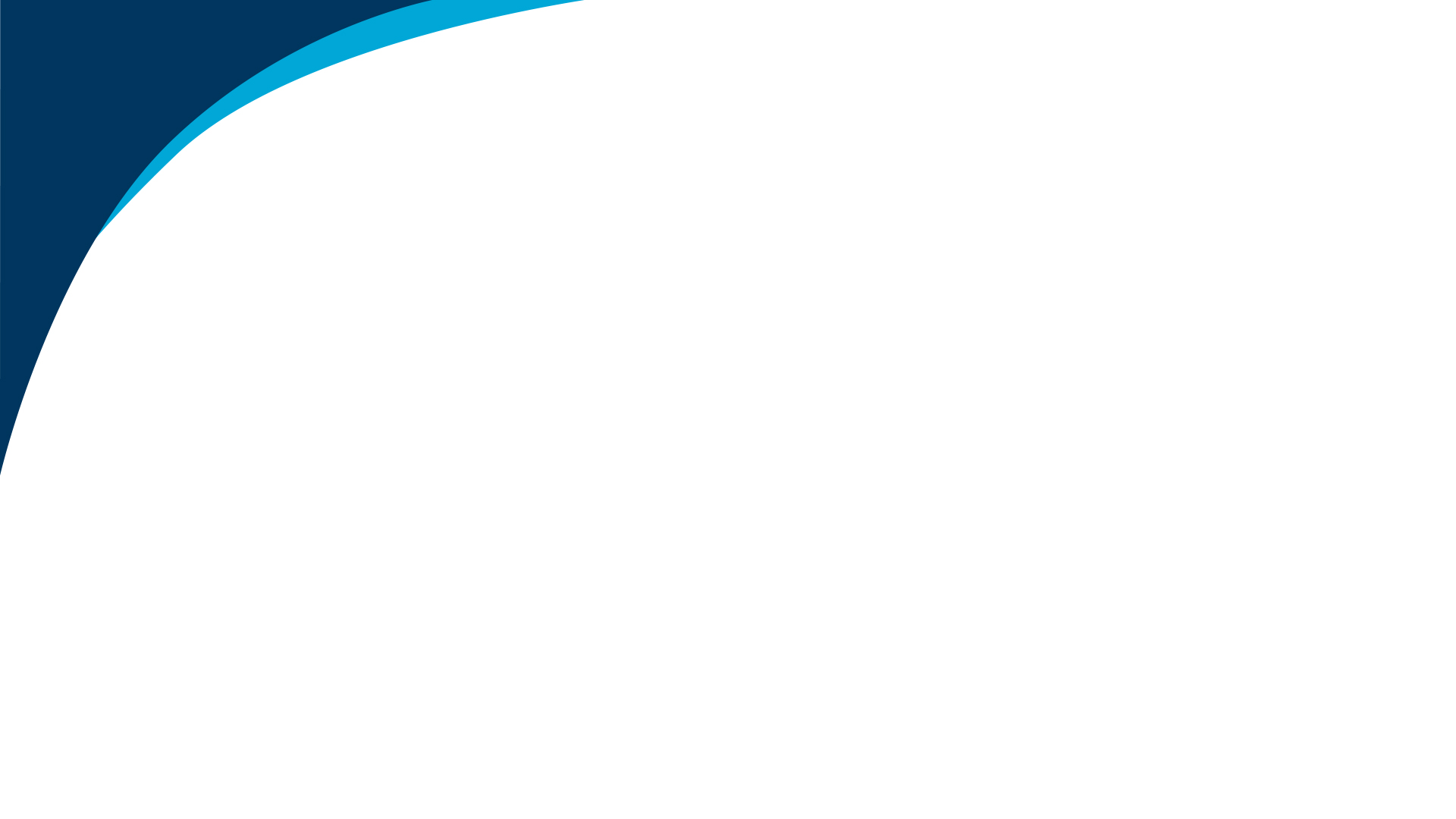 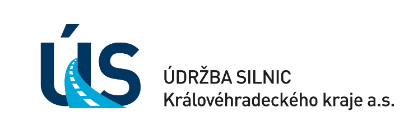 Objem finančních prostředků vložených do dopravních staveb Královéhradeckého kraje od roku 2009
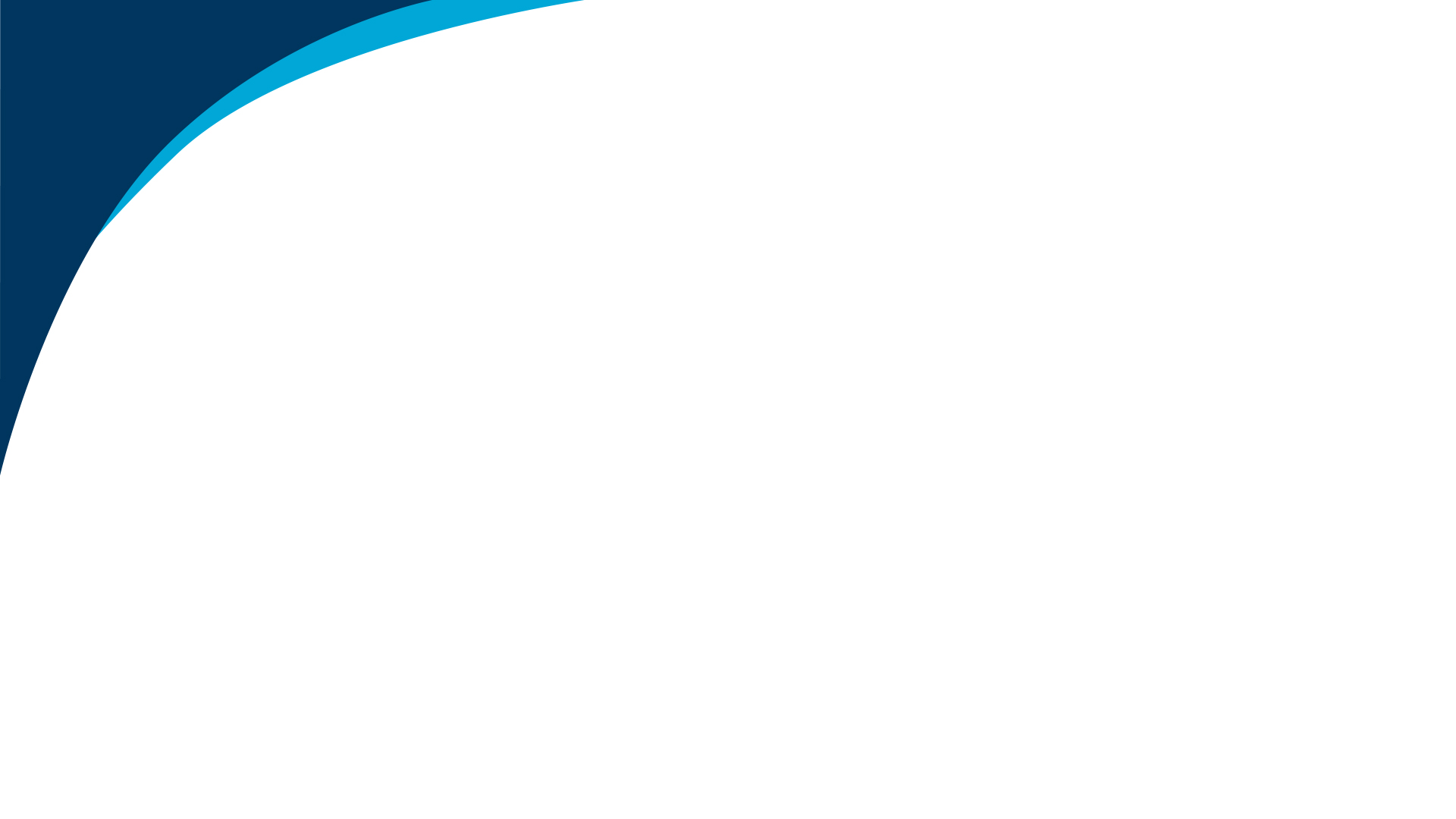 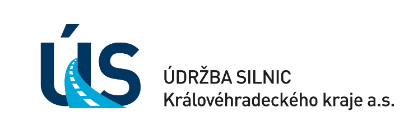 Přehled přípravy staveb
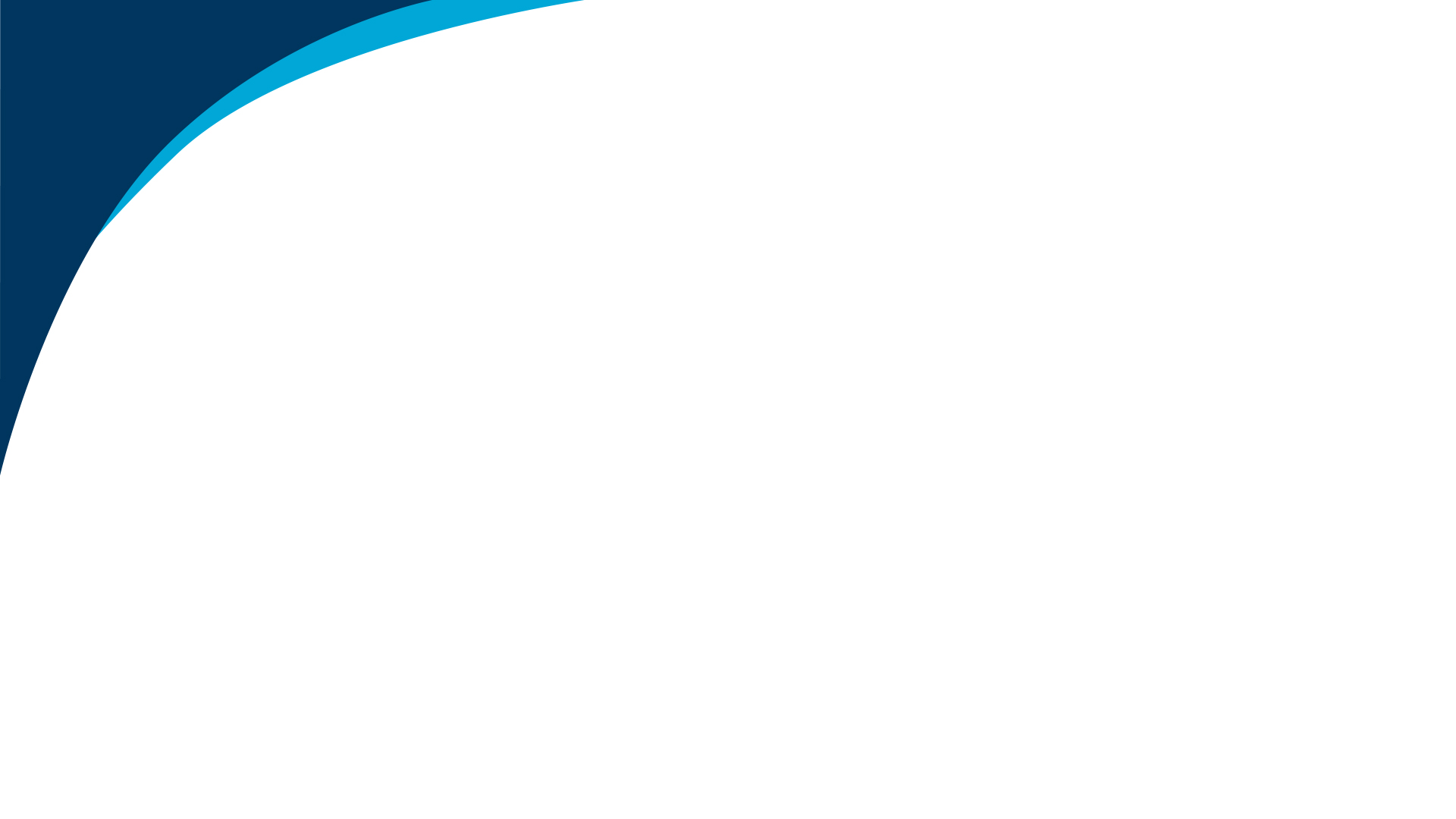 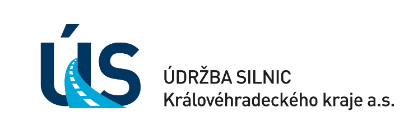 Plán realizace staveb pro rok 2022
Pro rok 2022 je připraveno 29 nových staveb
  Předpokládaná hodnota nových staveb 1 275 mil. Kč s DPH
 Z roku 2021 přechází 5 staveb v hodnotě 211 mil. Kč s DPH
 V roce 2022 celkem 34 staveb, plán prostavět 1 486 mil. Kč s DPH
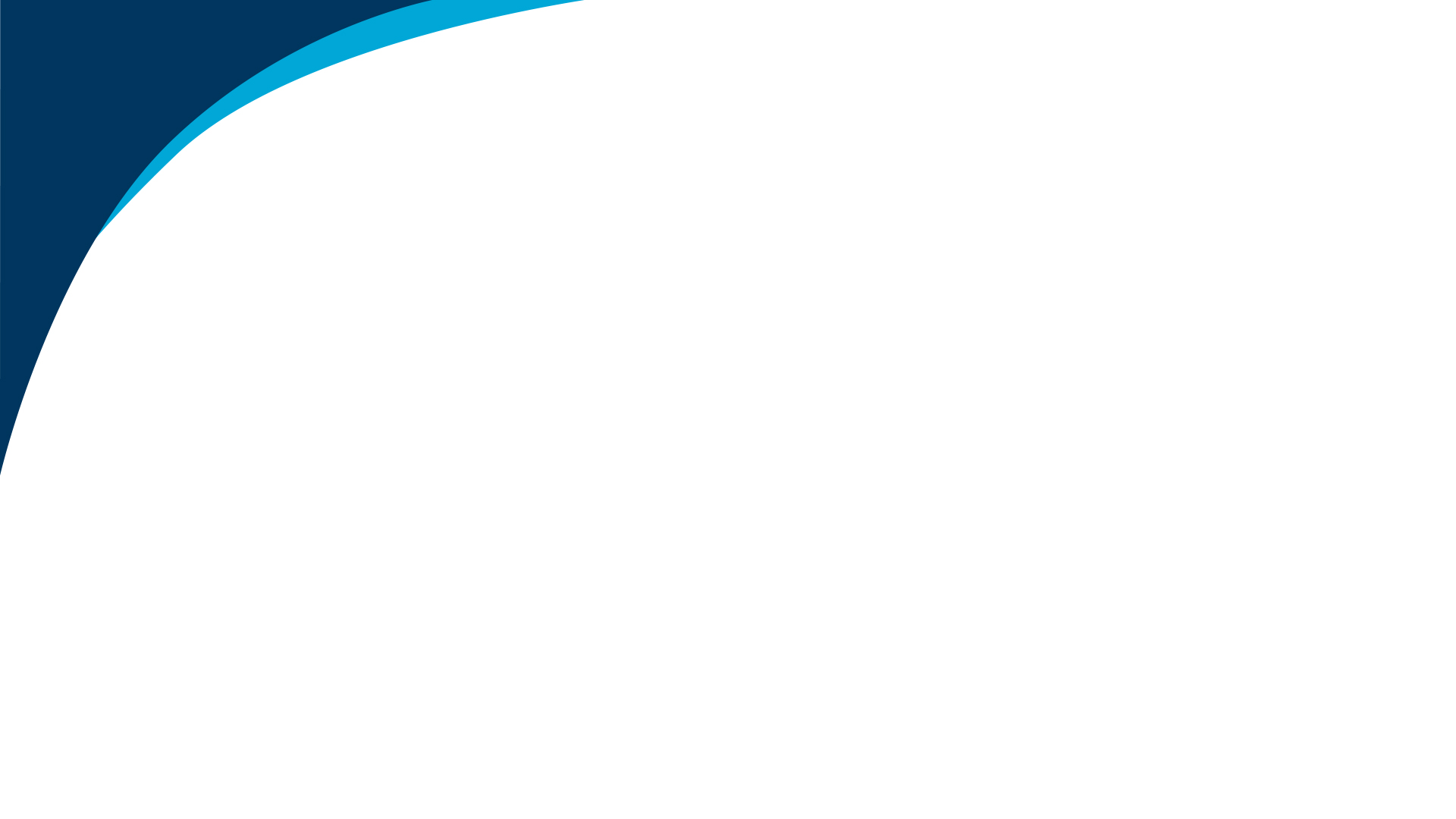 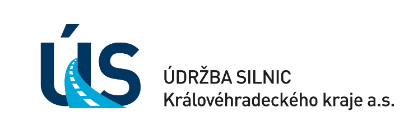 Plán dopravních staveb 2022
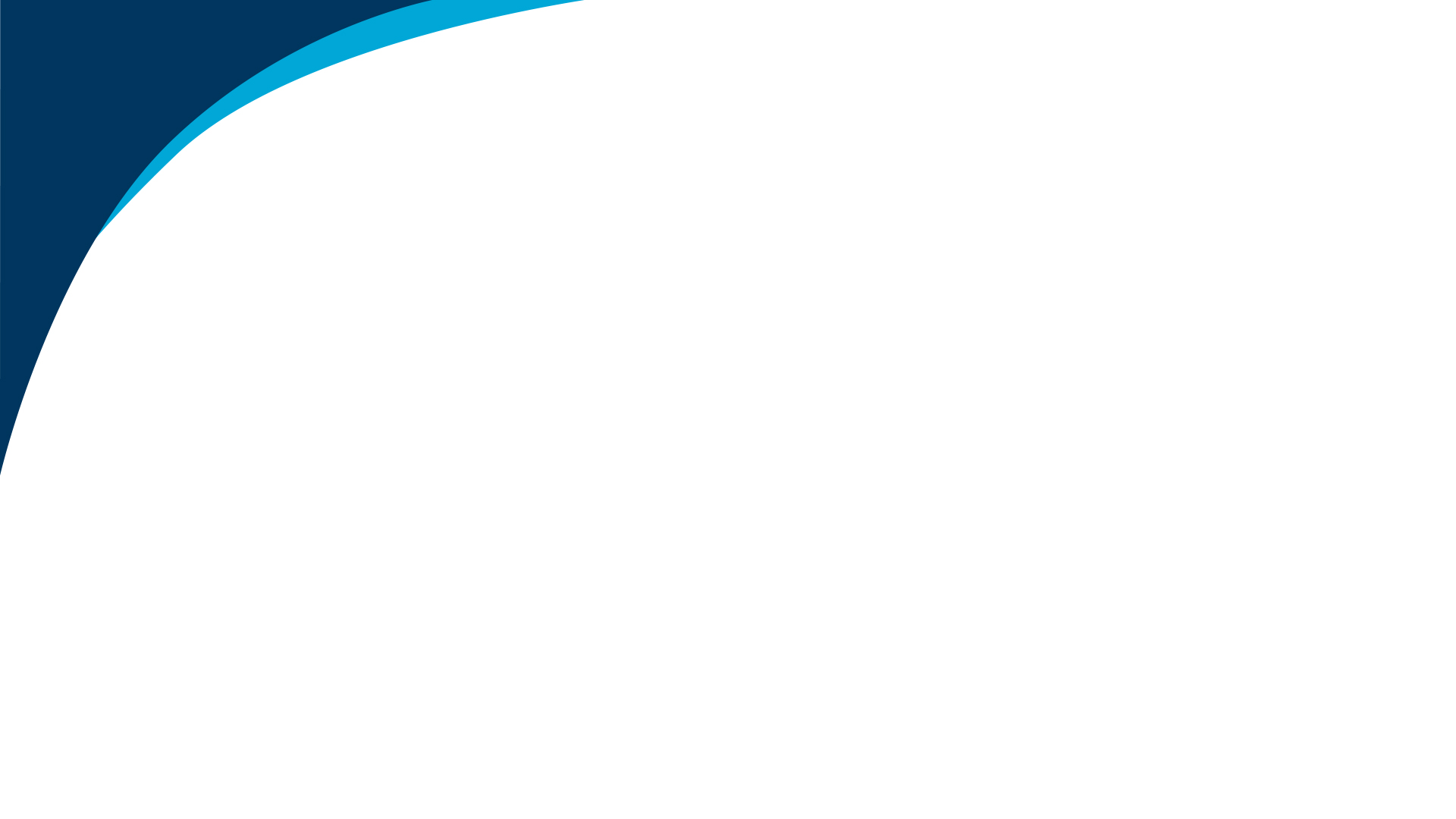 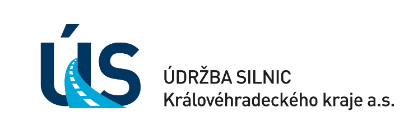 Dopravní stavby 2022: IROP
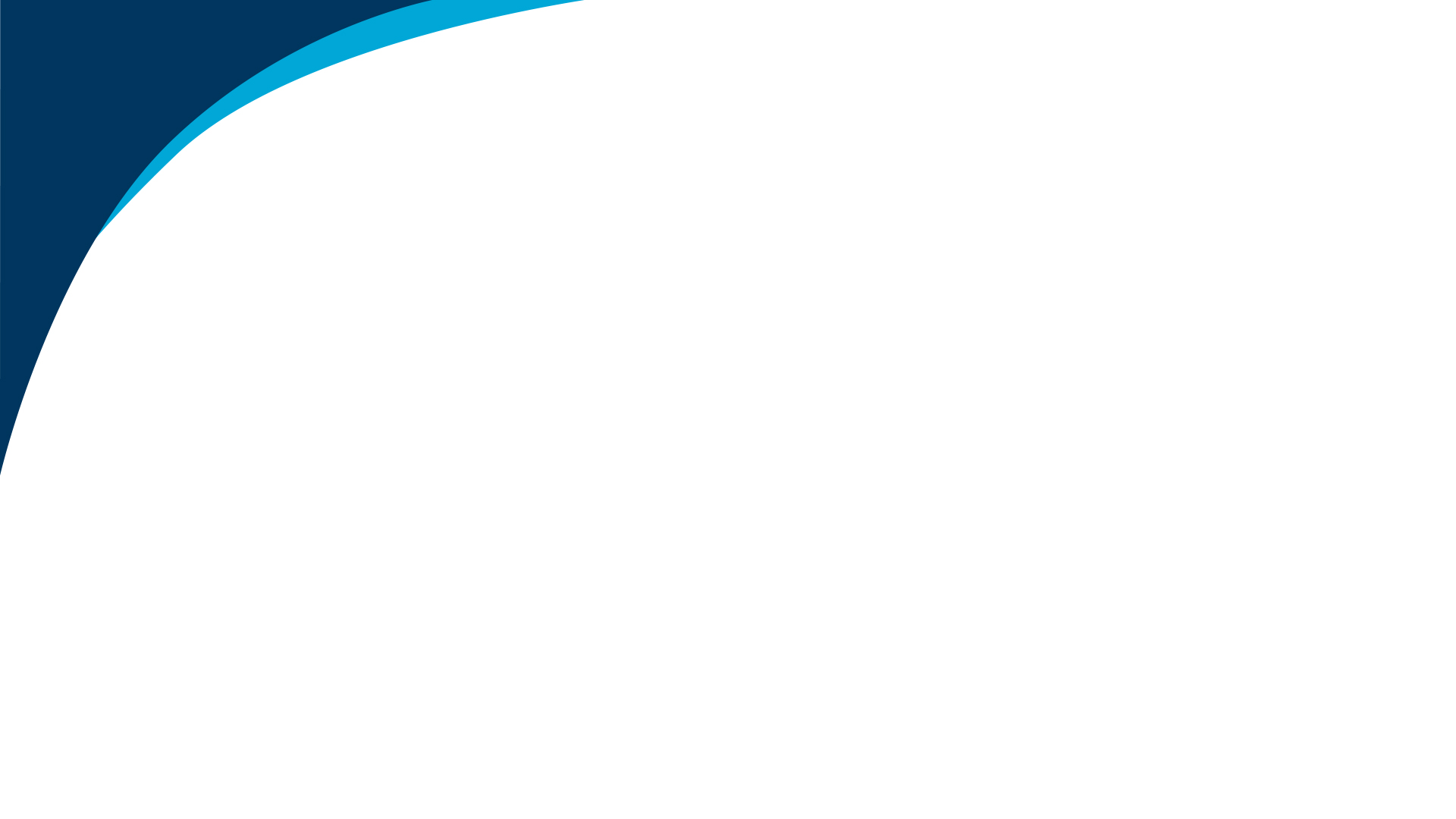 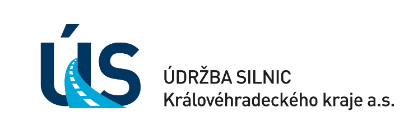 Dopravní stavby 2022: IROP
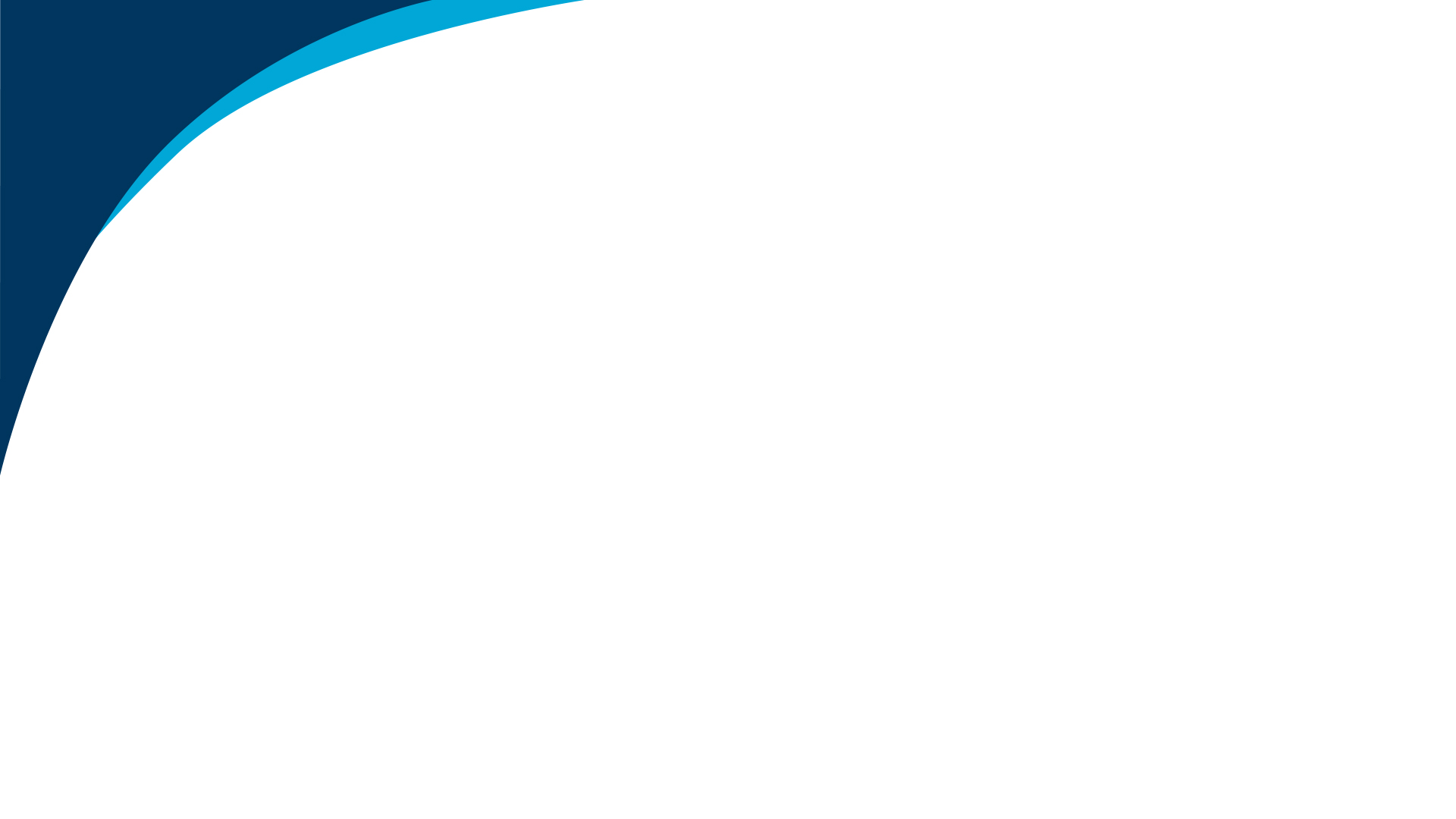 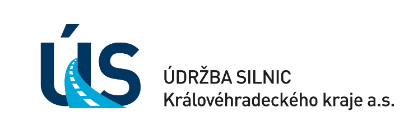 Dopravní stavby 2022: FRR + SFDI
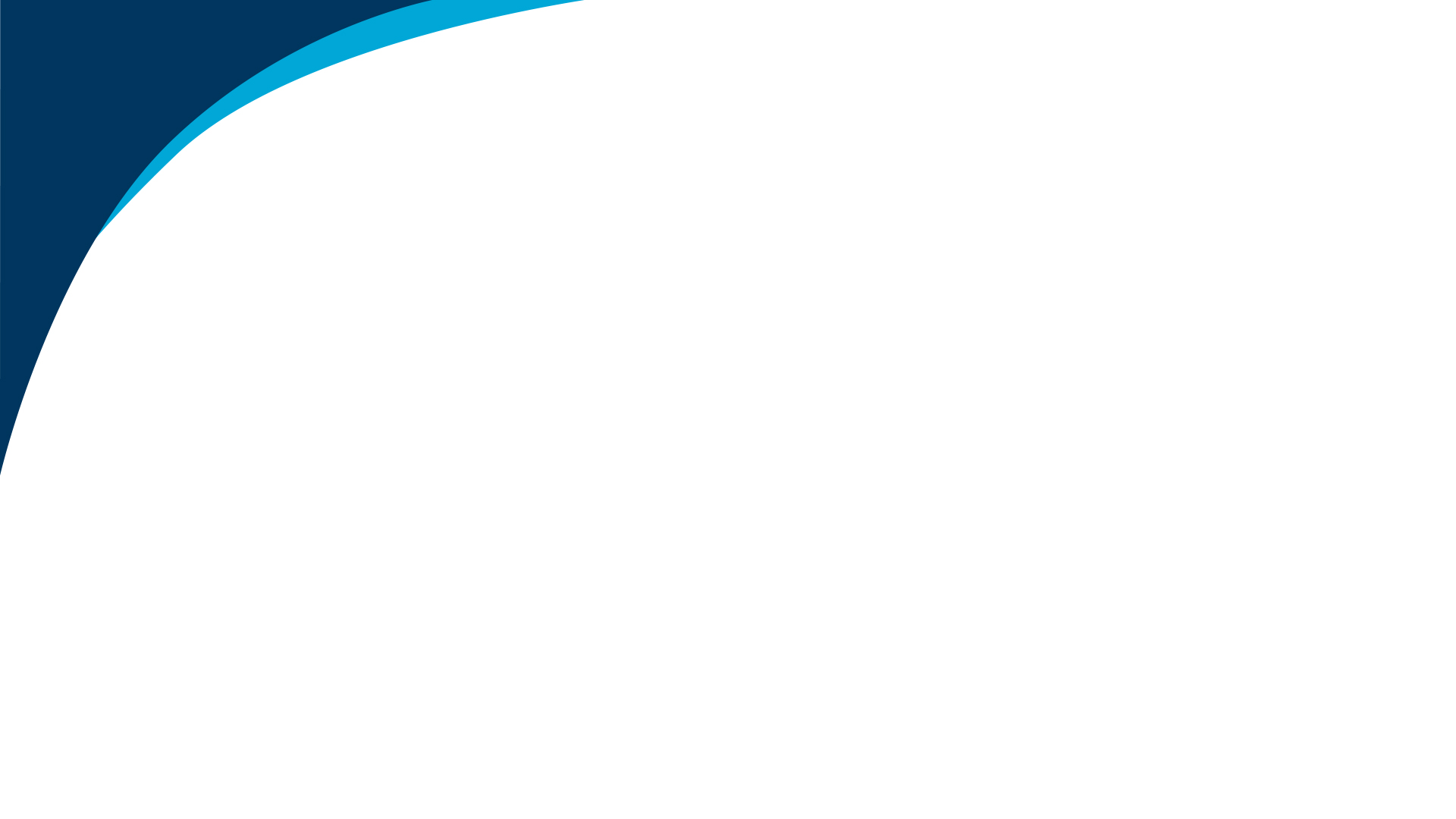 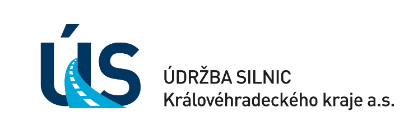 Dopravní stavby 2022: FRR + SFDI
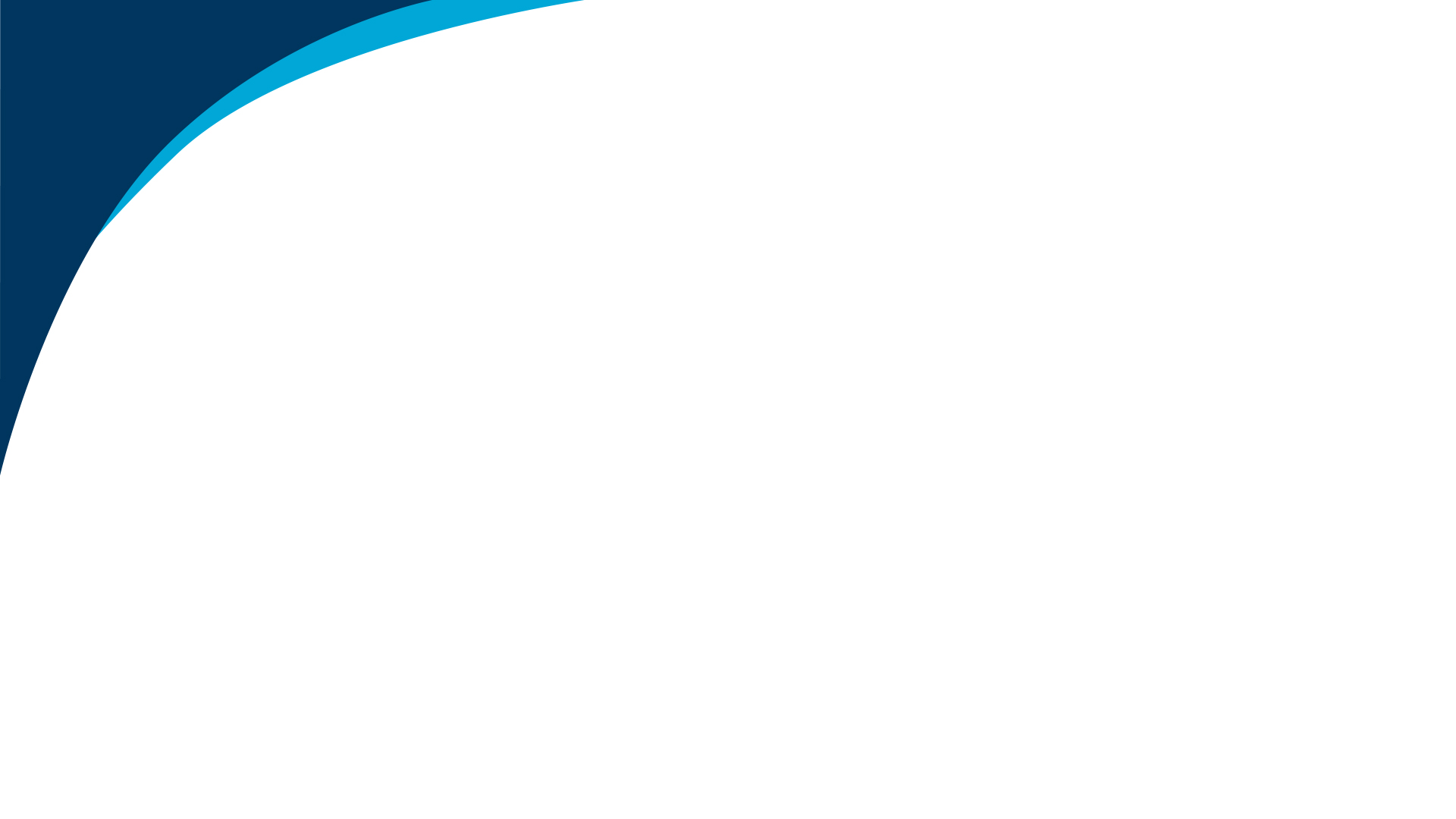 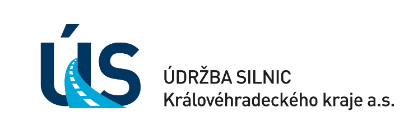 Dopravní stavby 2022: FRR + SFDI
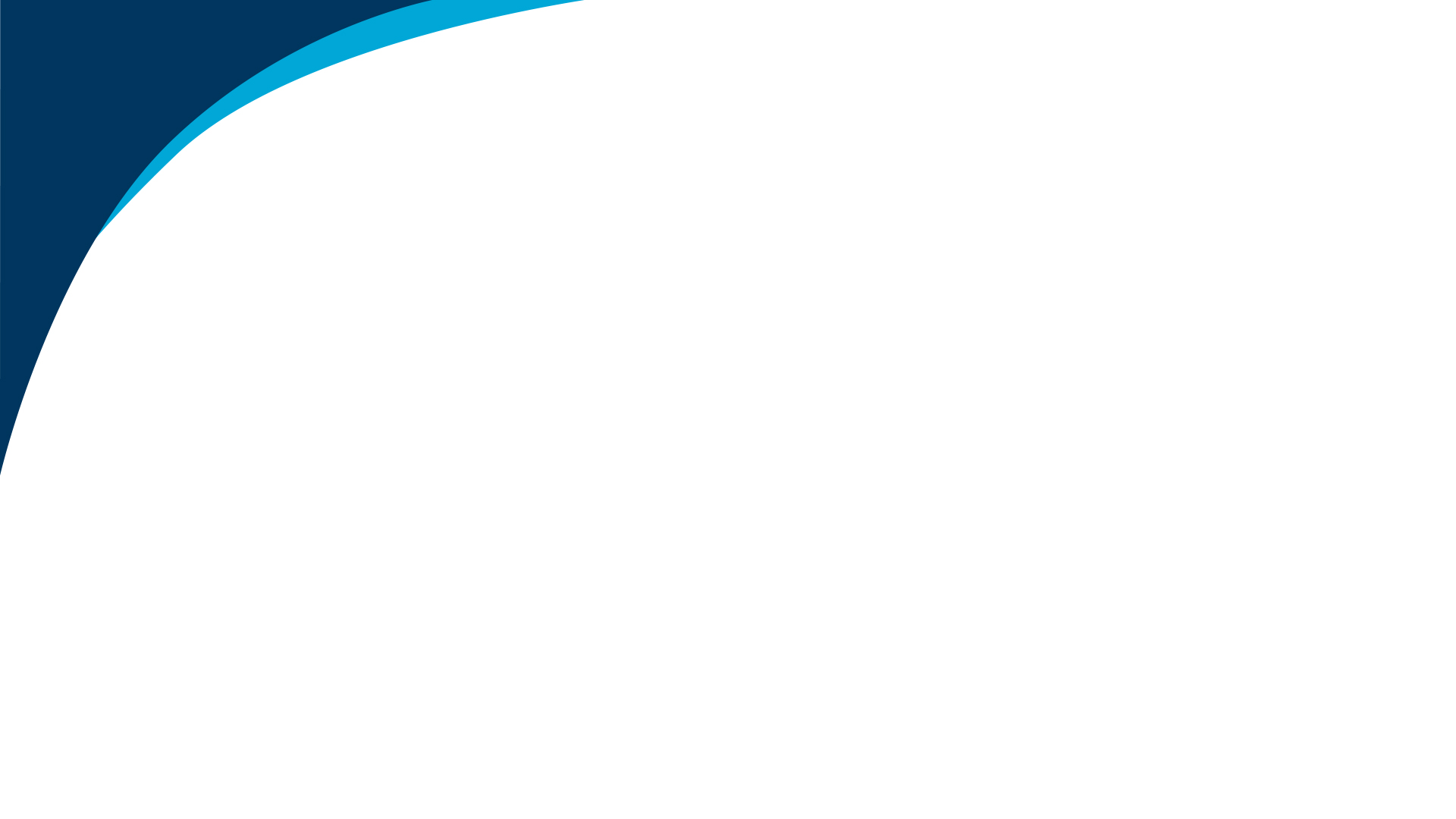 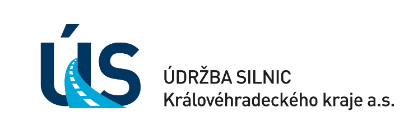 Dopravní stavby 2022: SFDI – bezpečnost
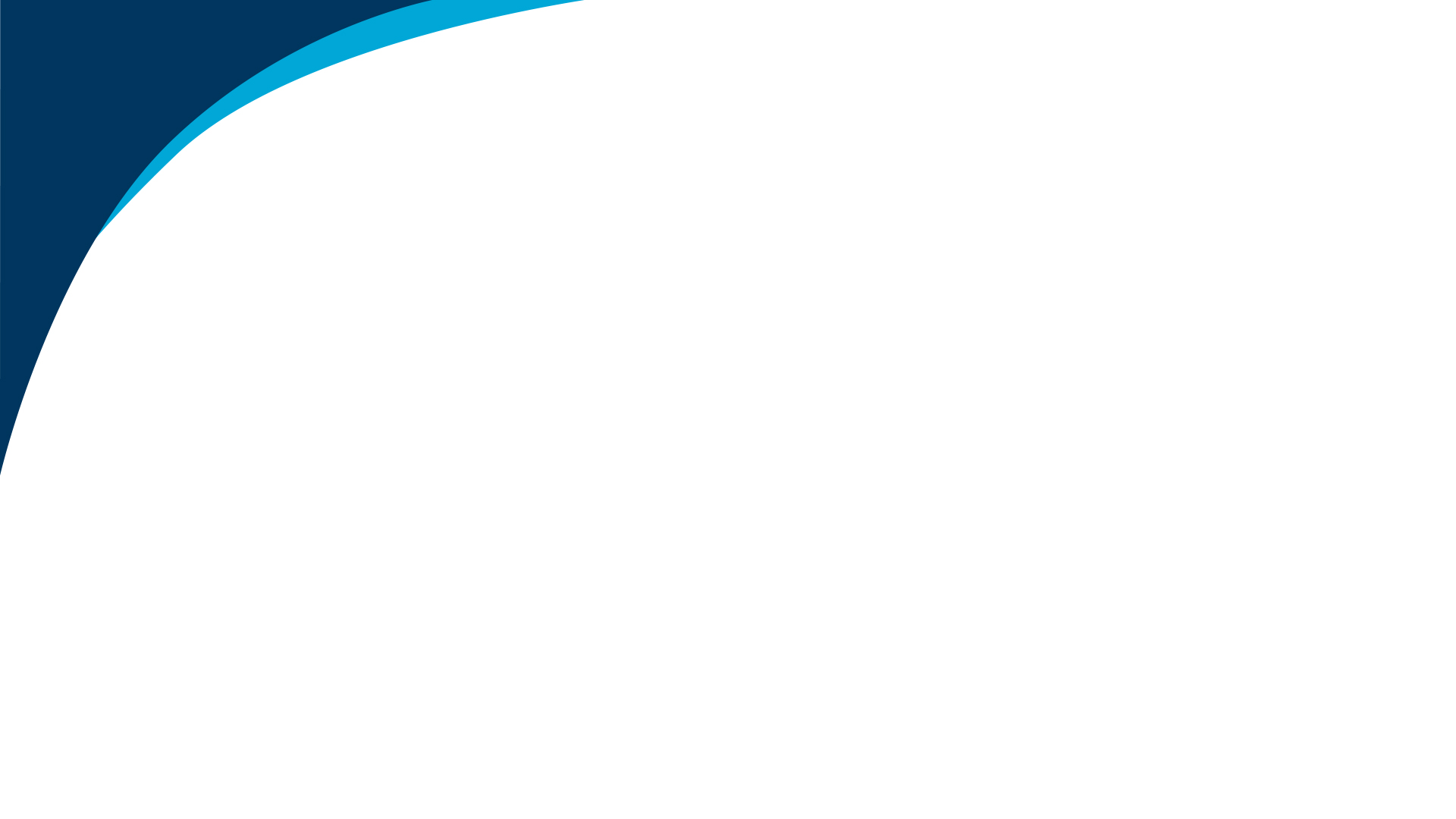 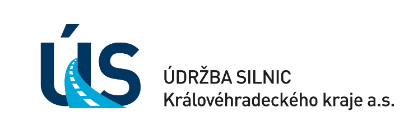 Dopravní stavby 2022: SFDI – nová technologie
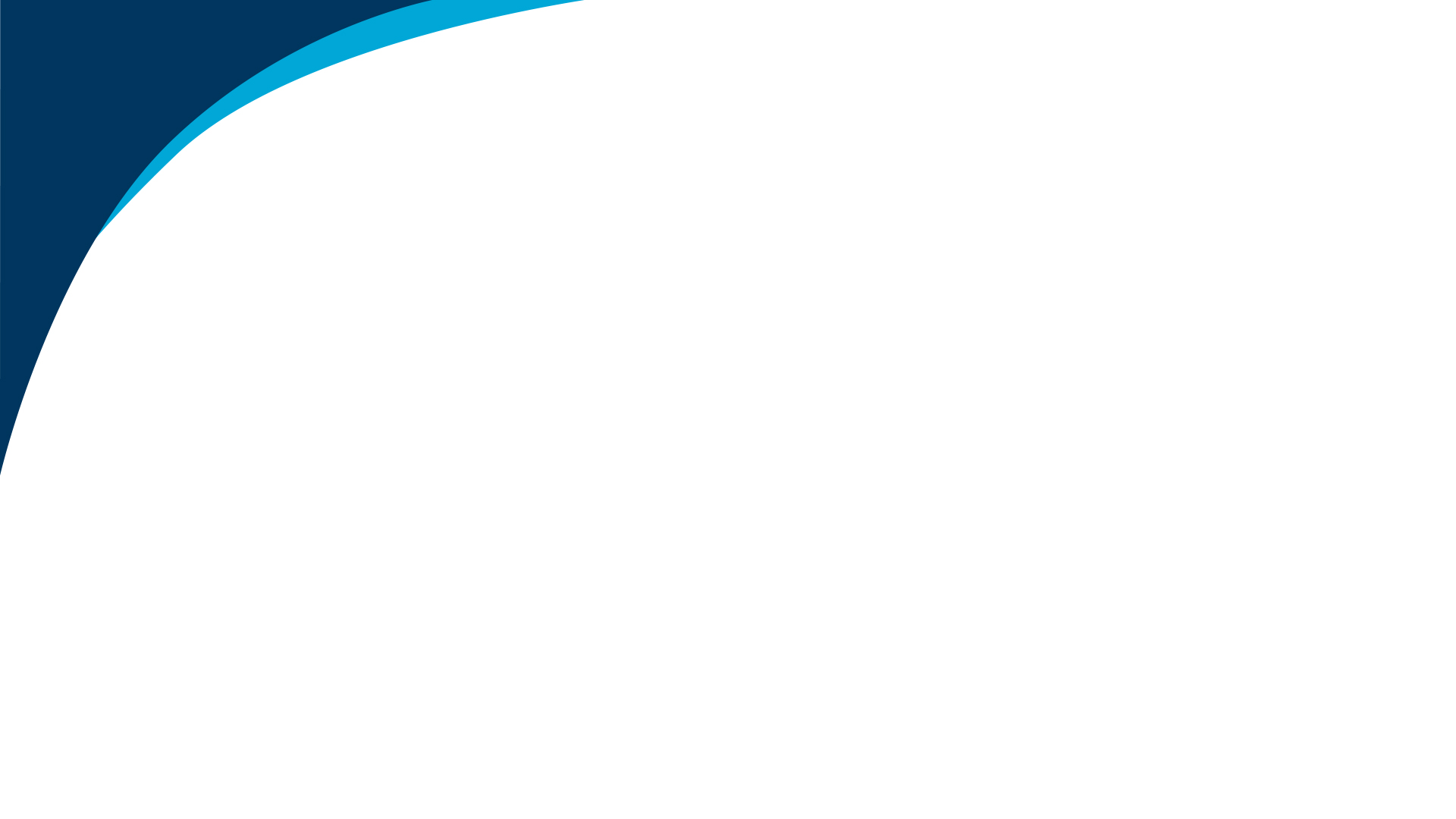 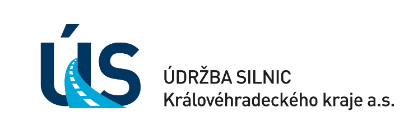 Dopravní stavby 2022: OPŽP
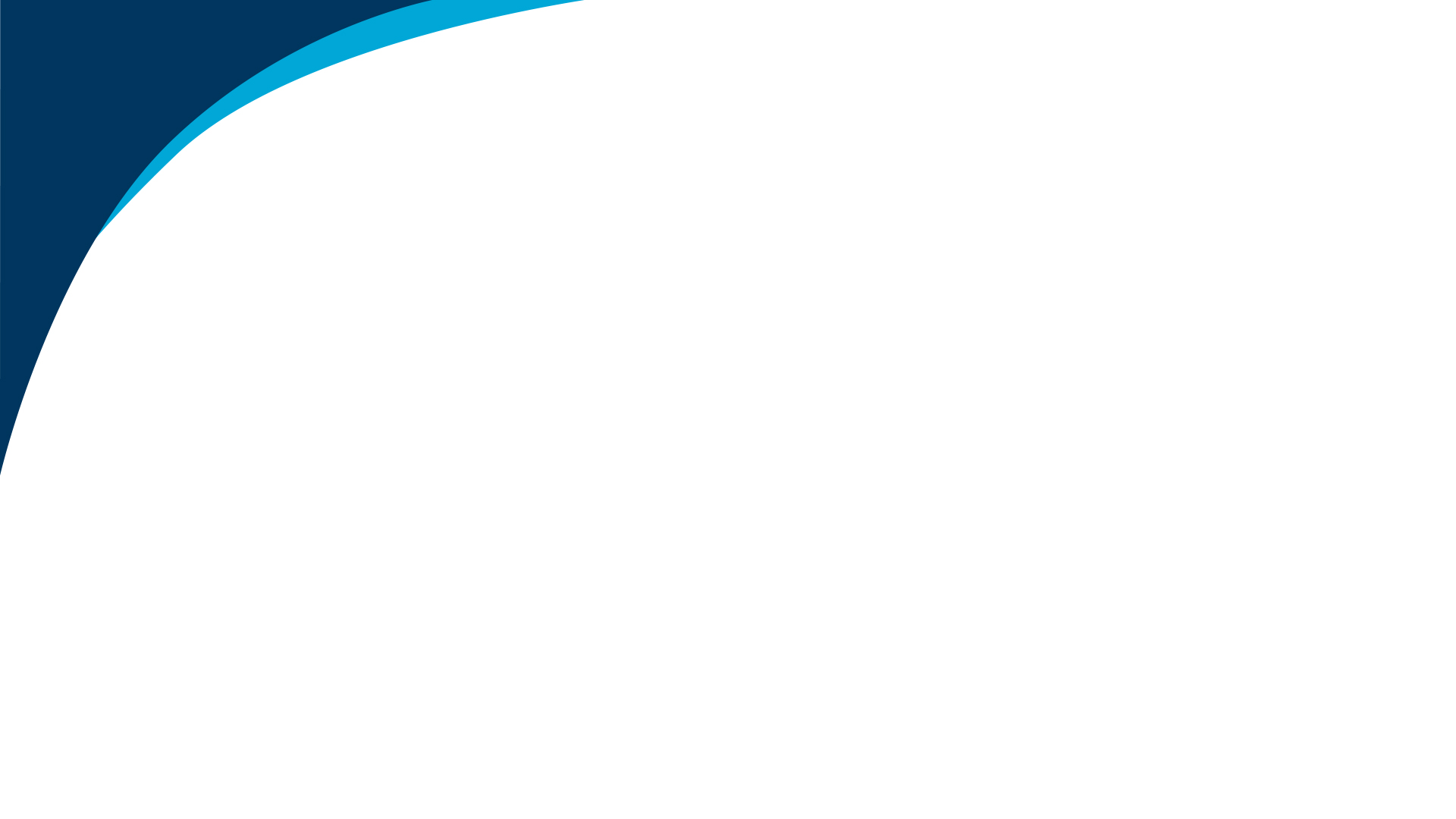 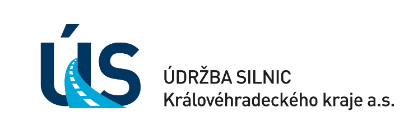 Dopravní stavby 2022: 
Průmyslová zóna Kvasiny
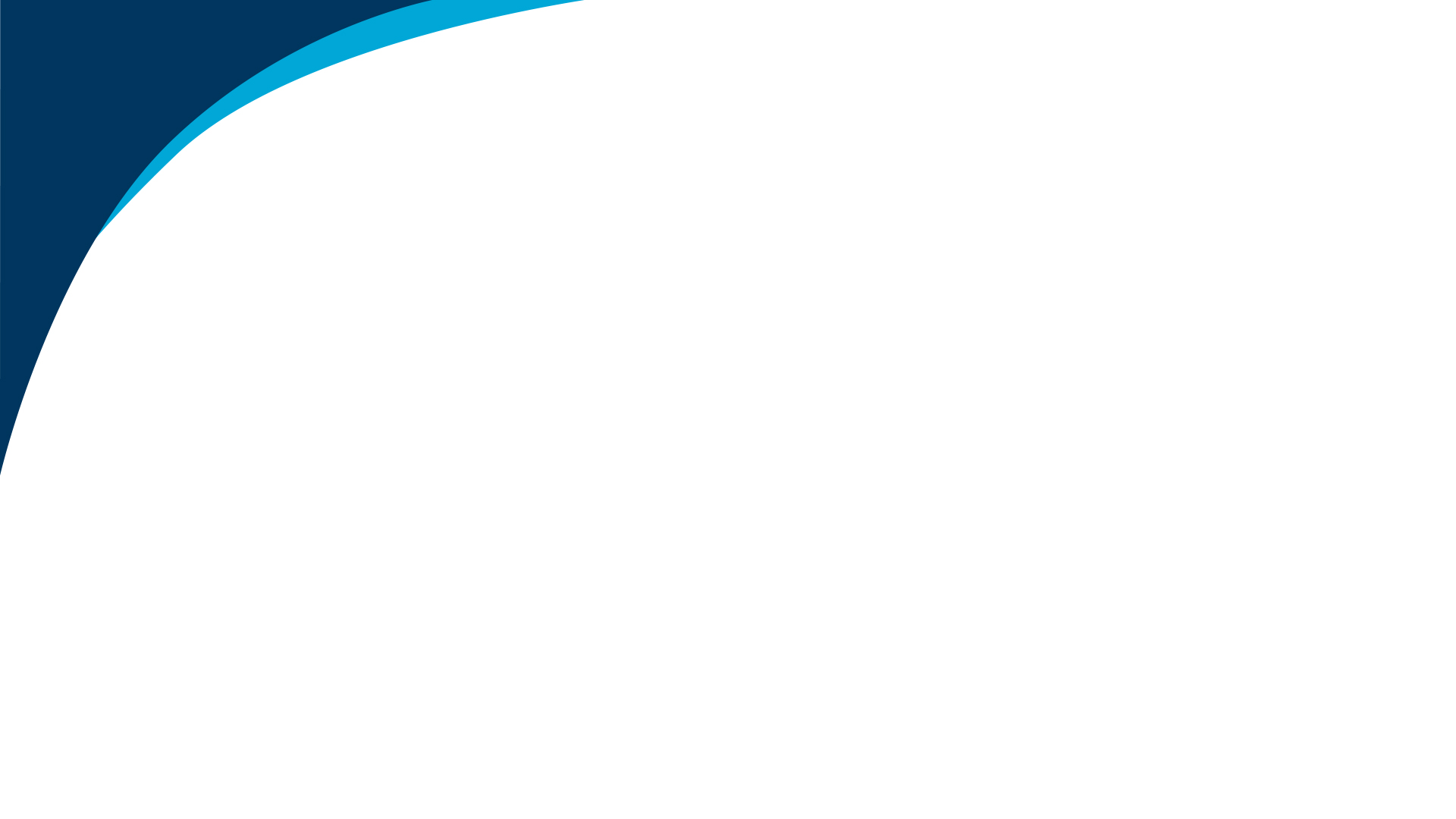 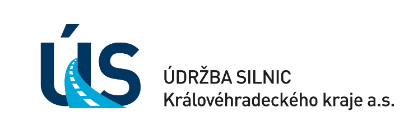 Běžné prostředky na údržbu a opravy vozovek
Celkem na zimní a letní údržbu					533 mil. Kč 
Z toho 
 Výspravy výtluků 									108 mil. Kč 
Souvislé opravy a souběhy s vodárenskými zařízeními	48 mil. Kč
Mikroberce										8 mil. Kč
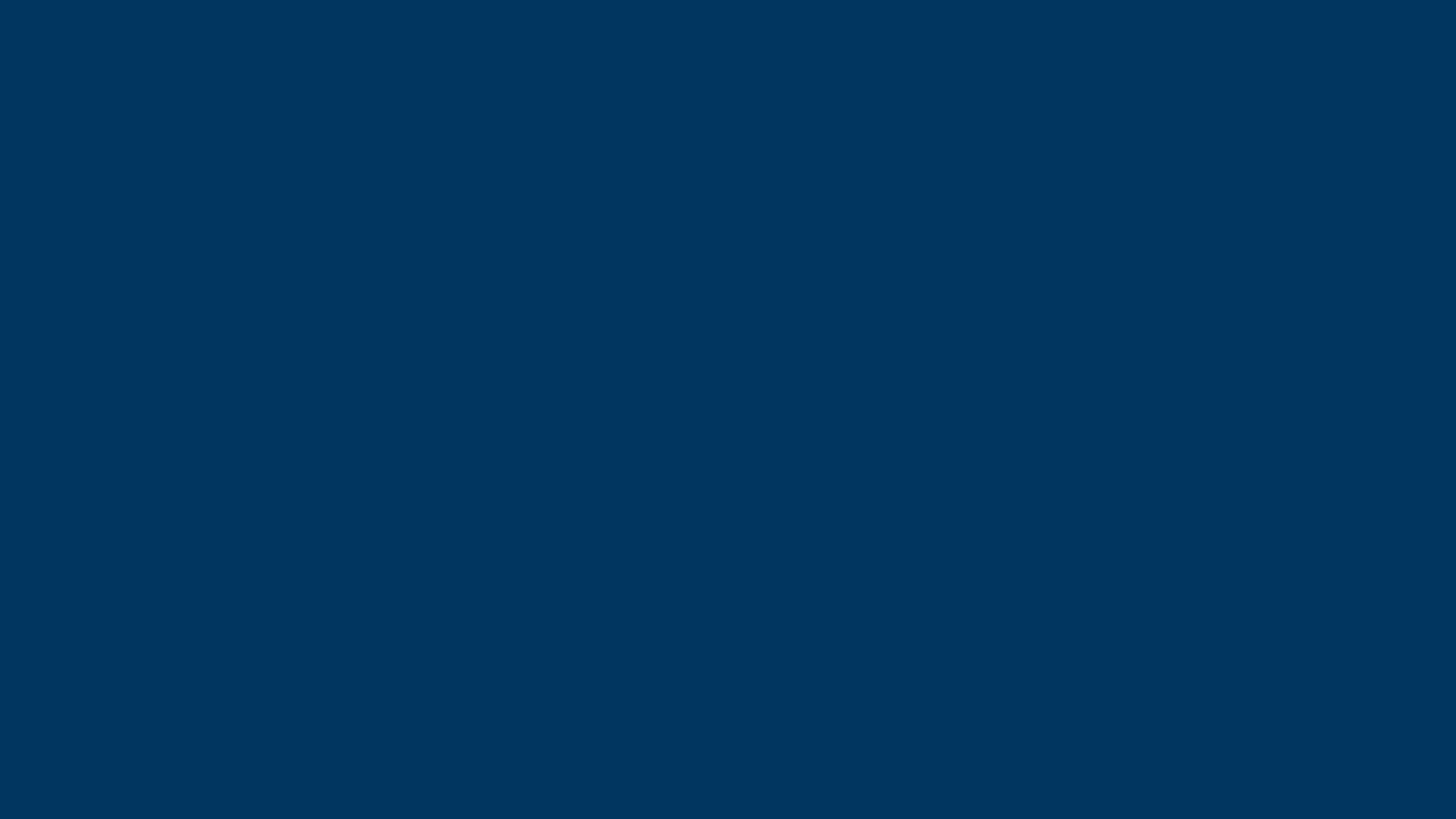 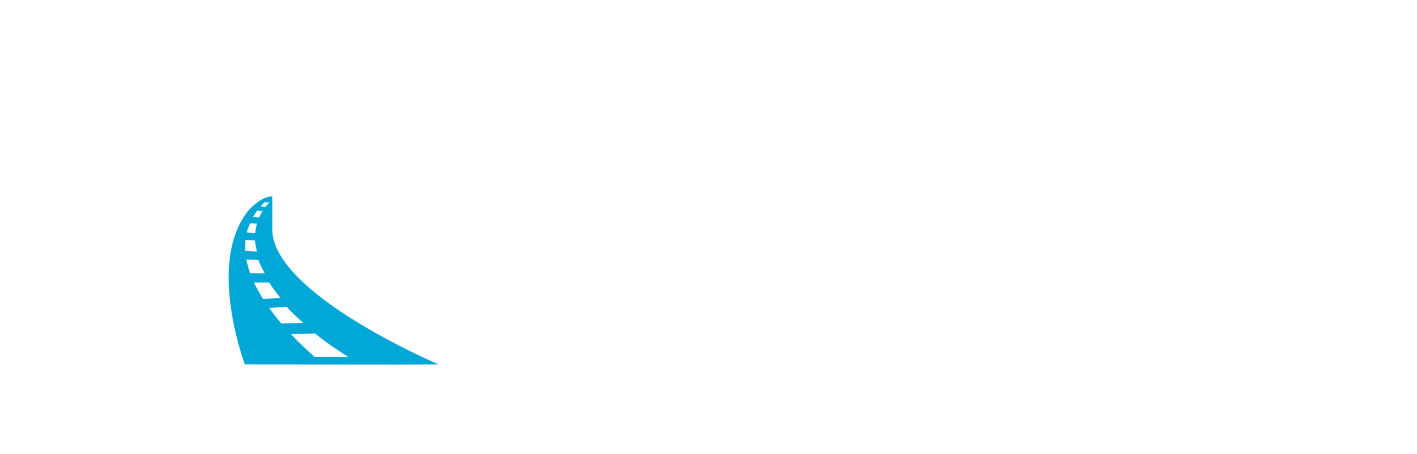 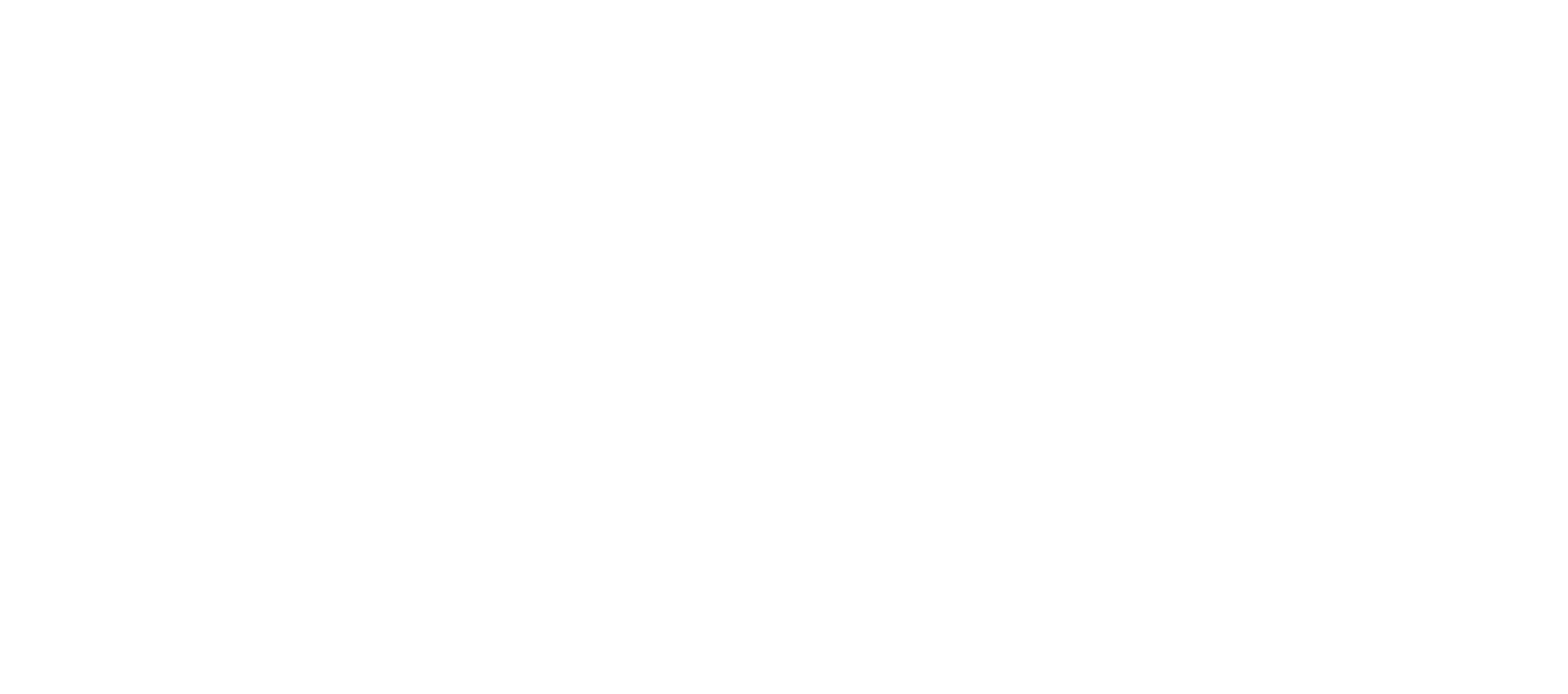 Děkujeme za pozornost.